Building a Custom Rod
Part 6

By JOHN STURM
Let’s decorate the rod:  Special grips
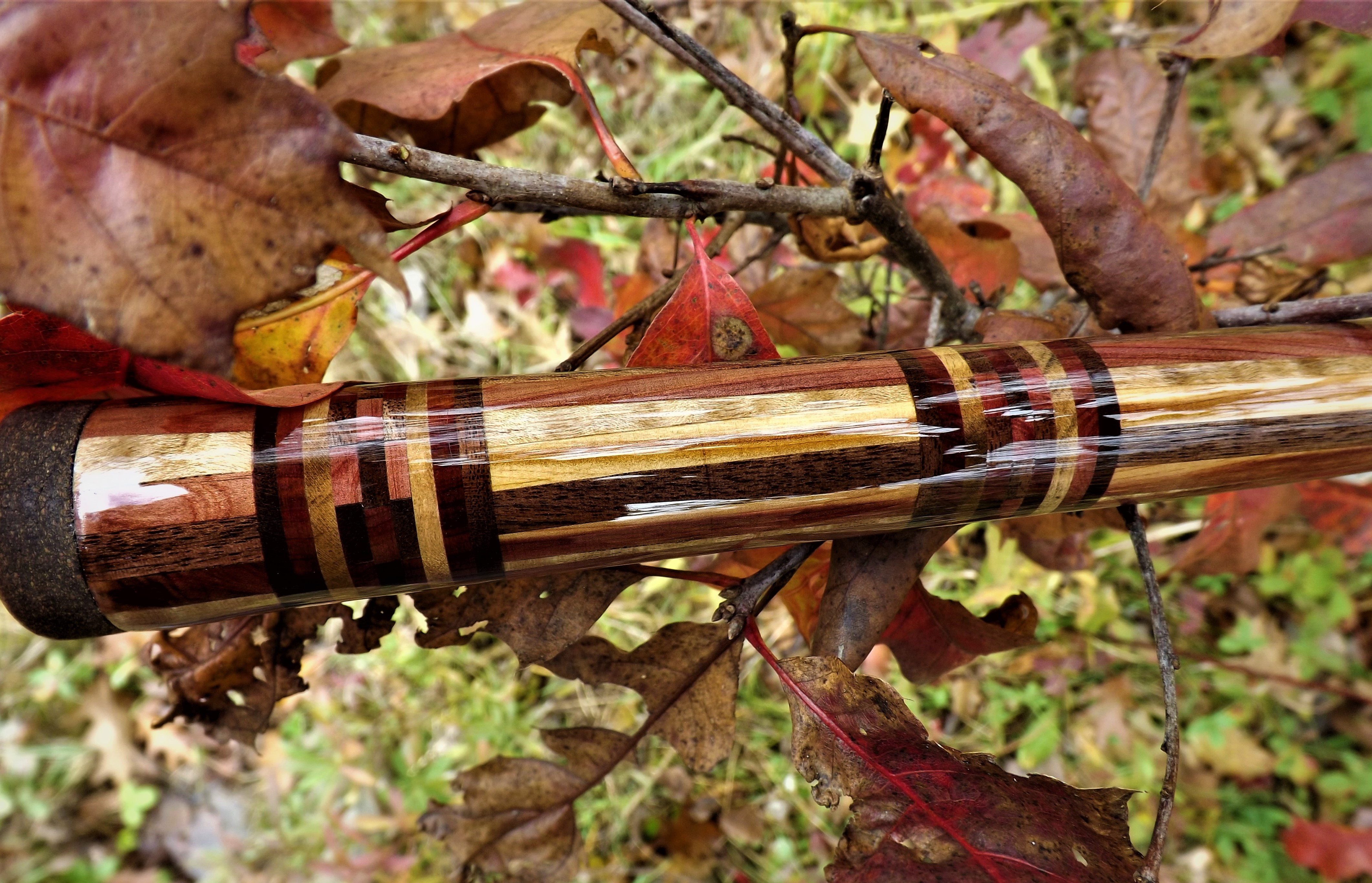 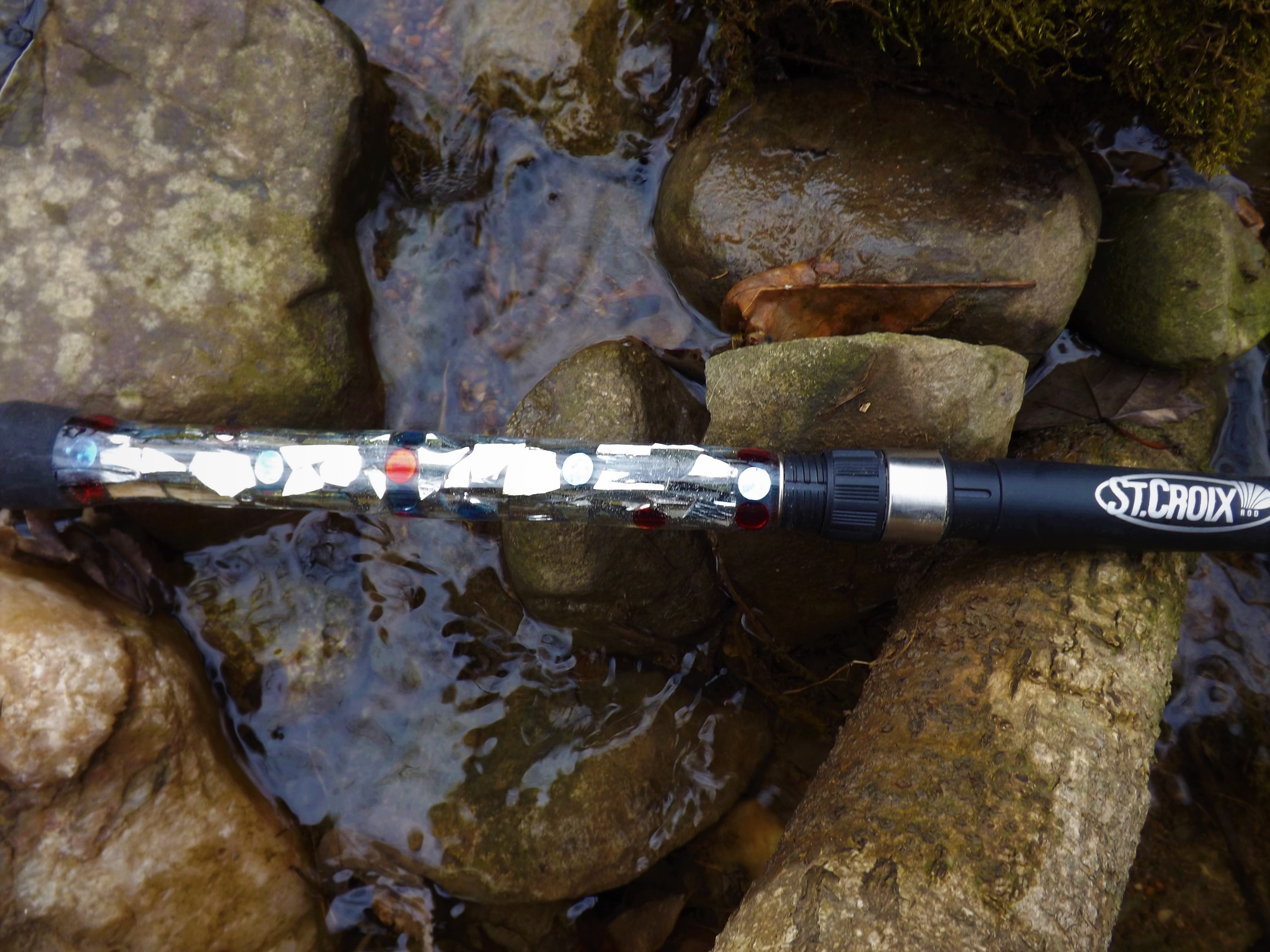 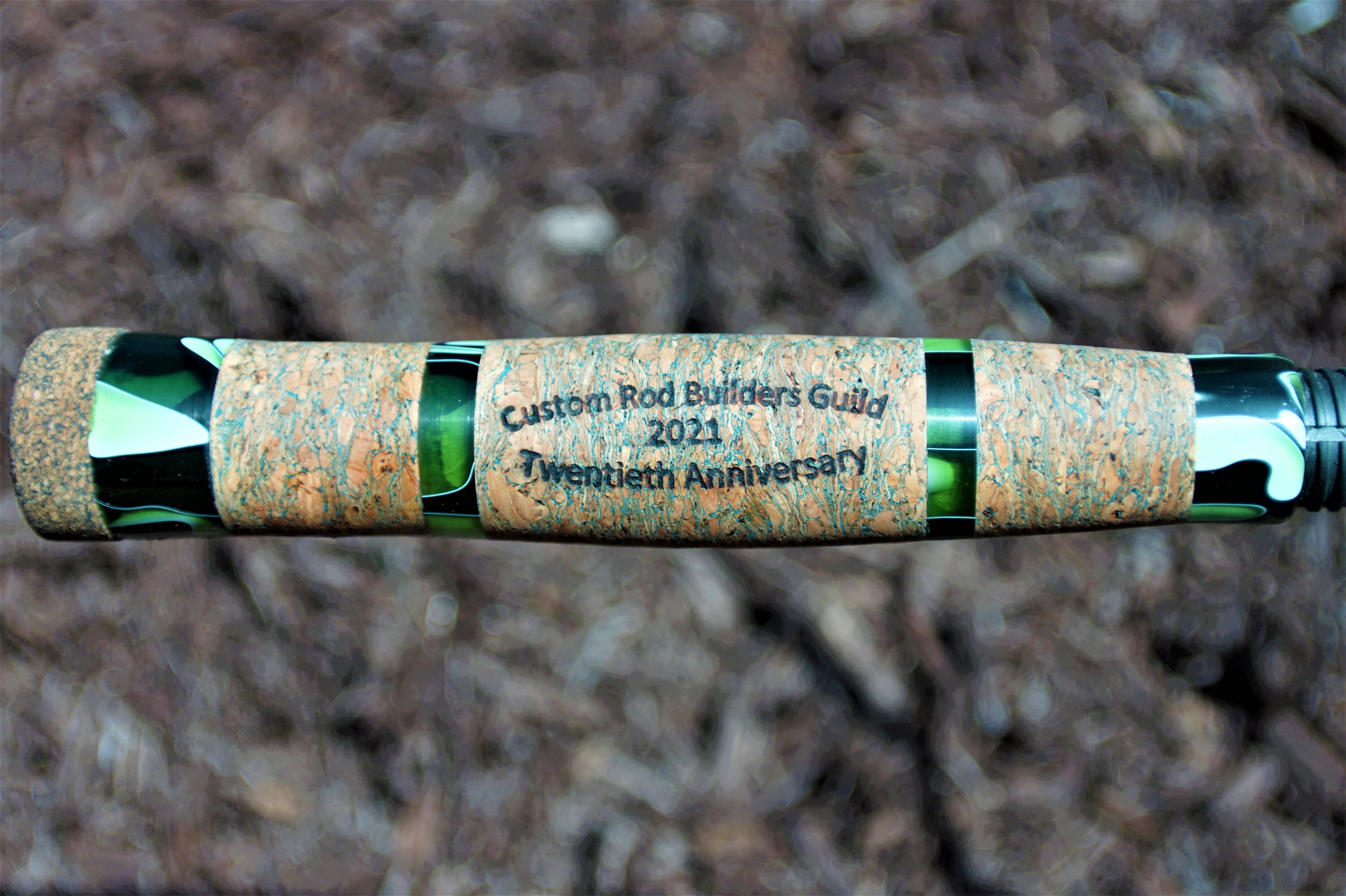 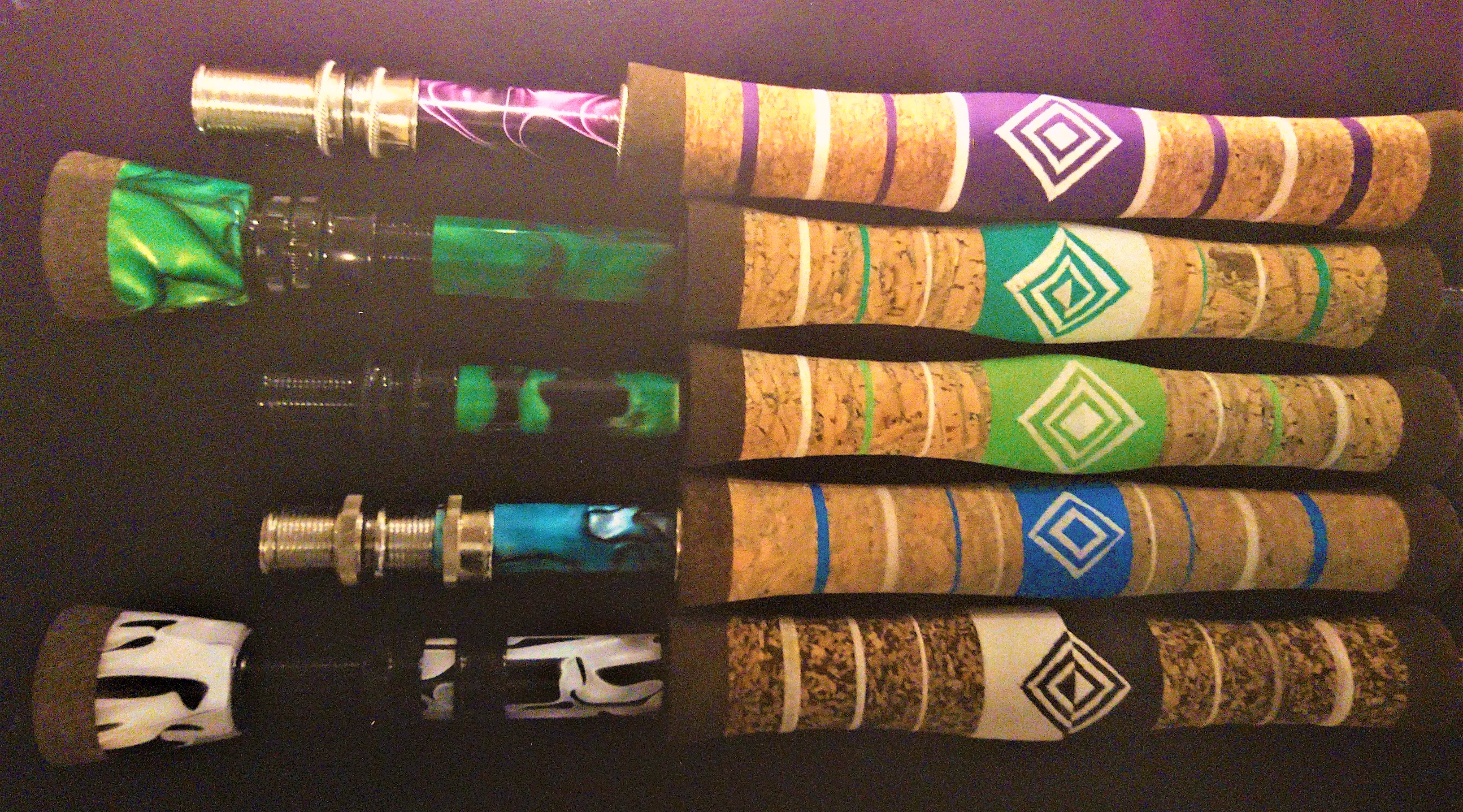 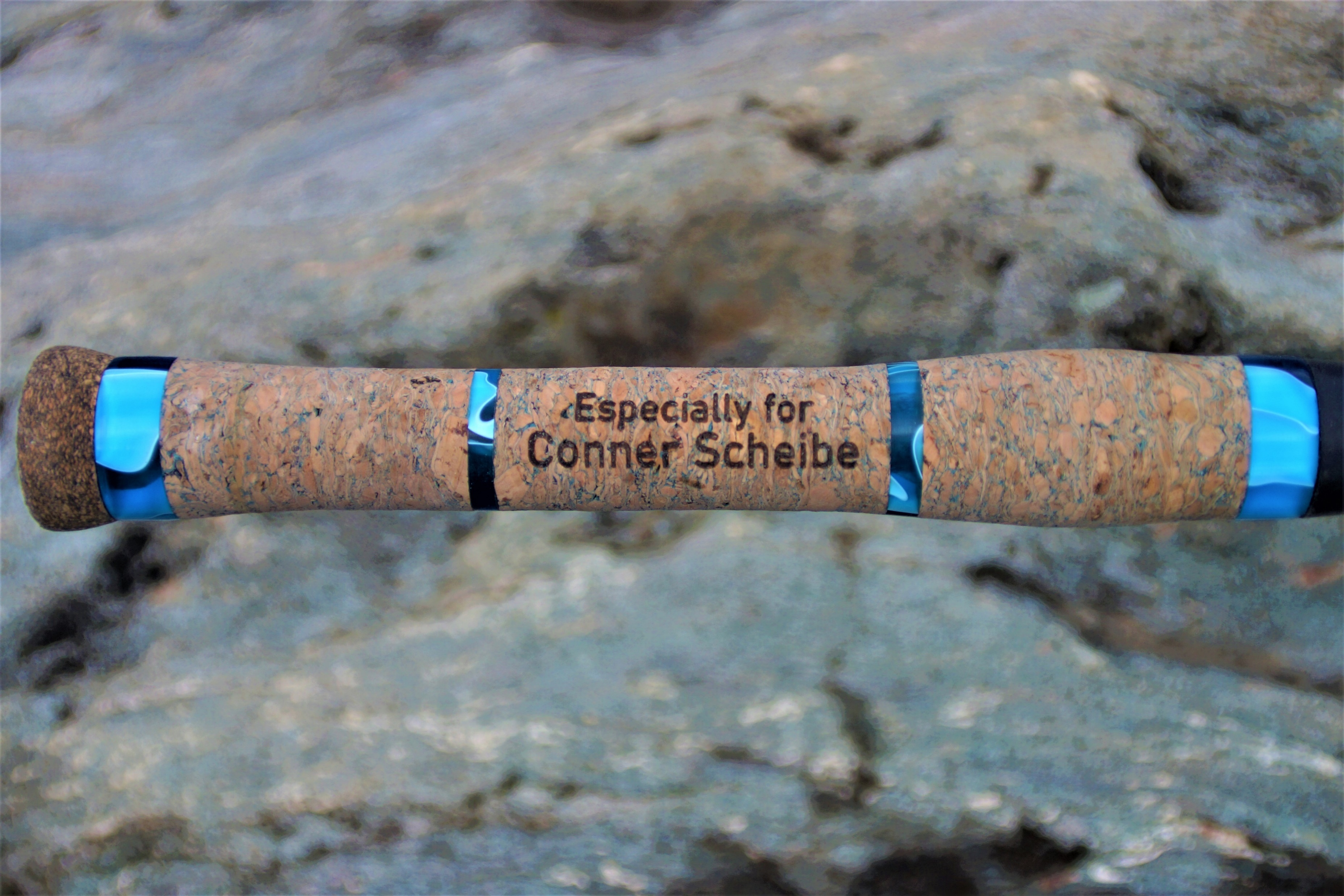 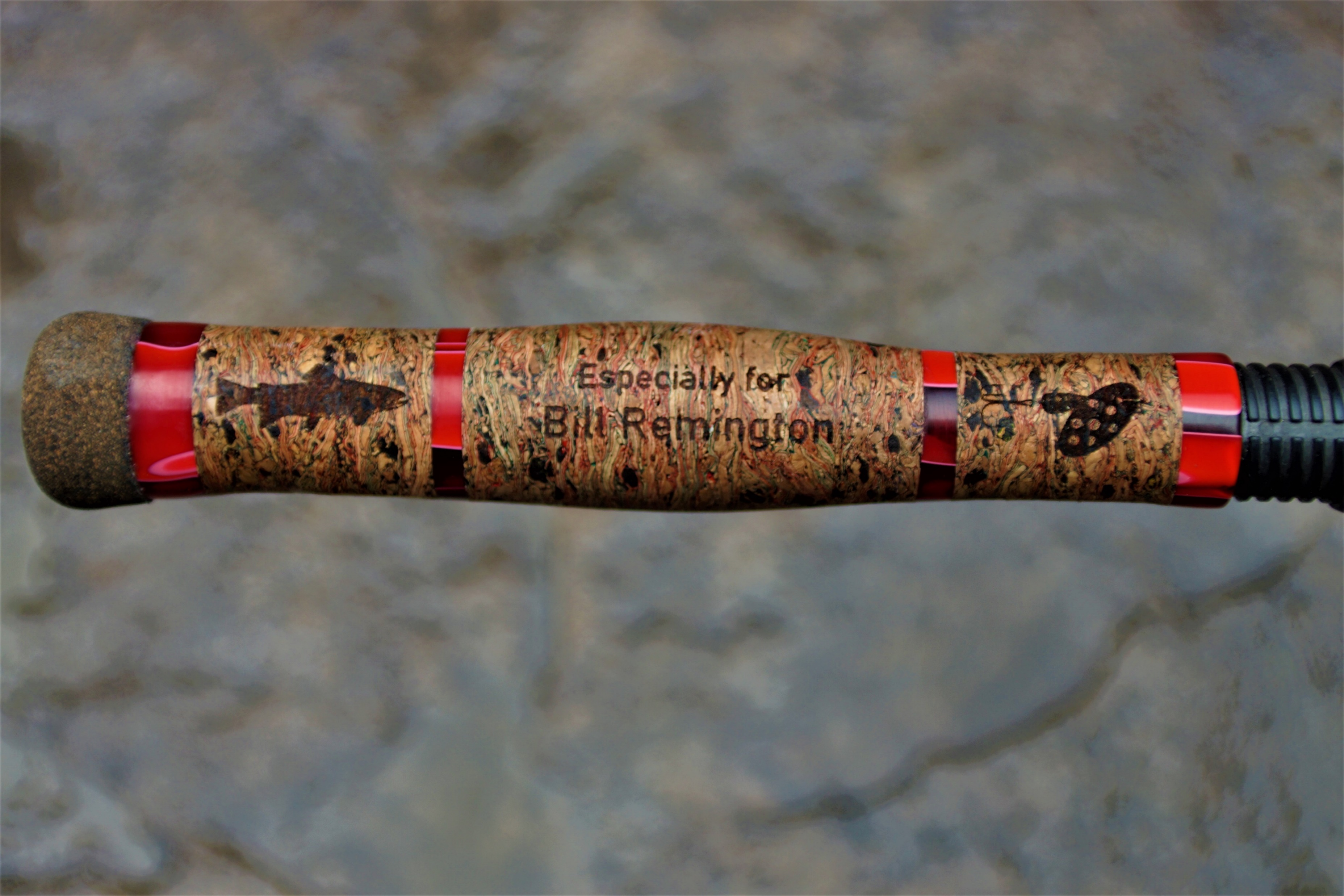 Putting the rod together:  Thread Crosswraps
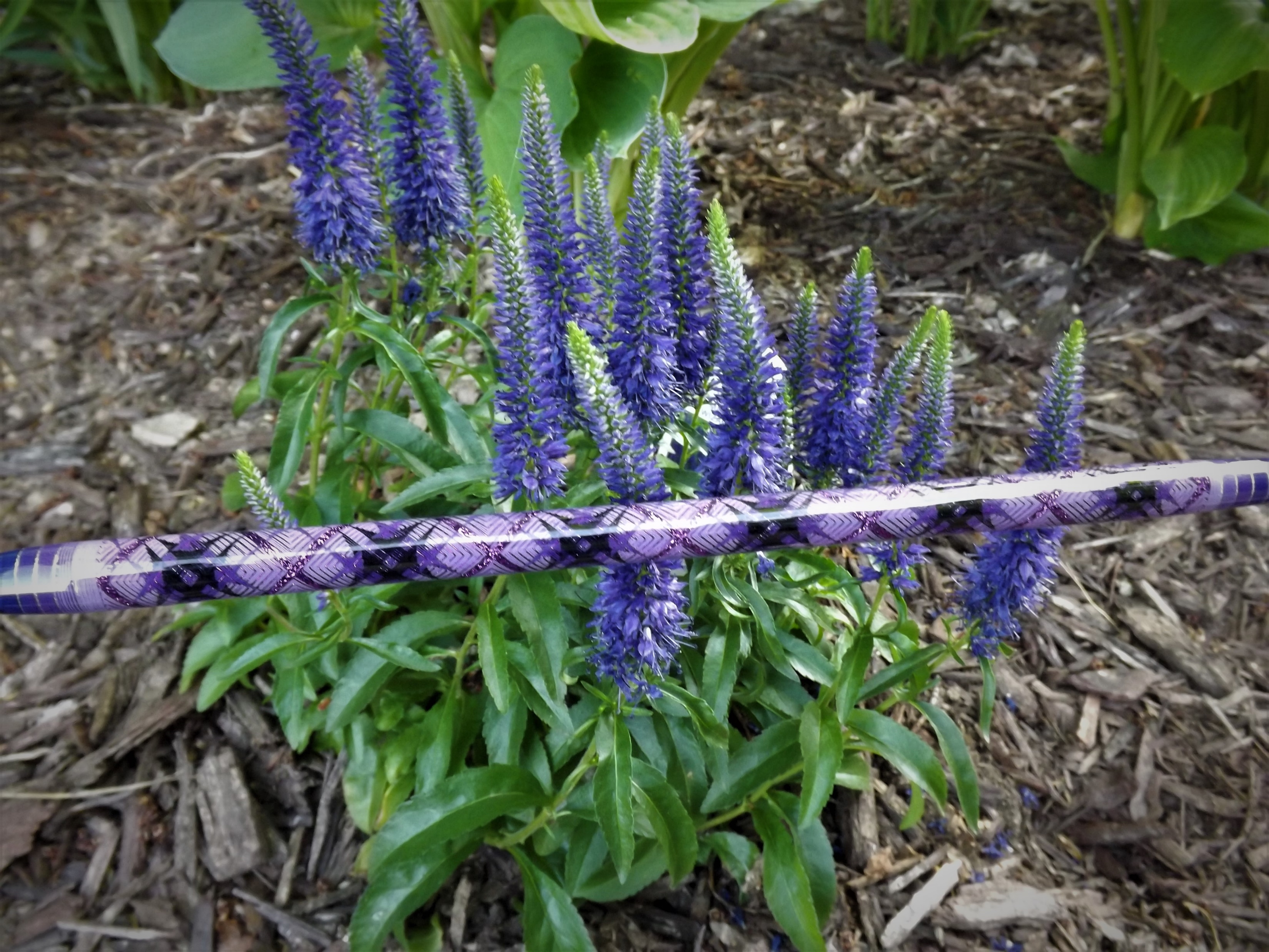 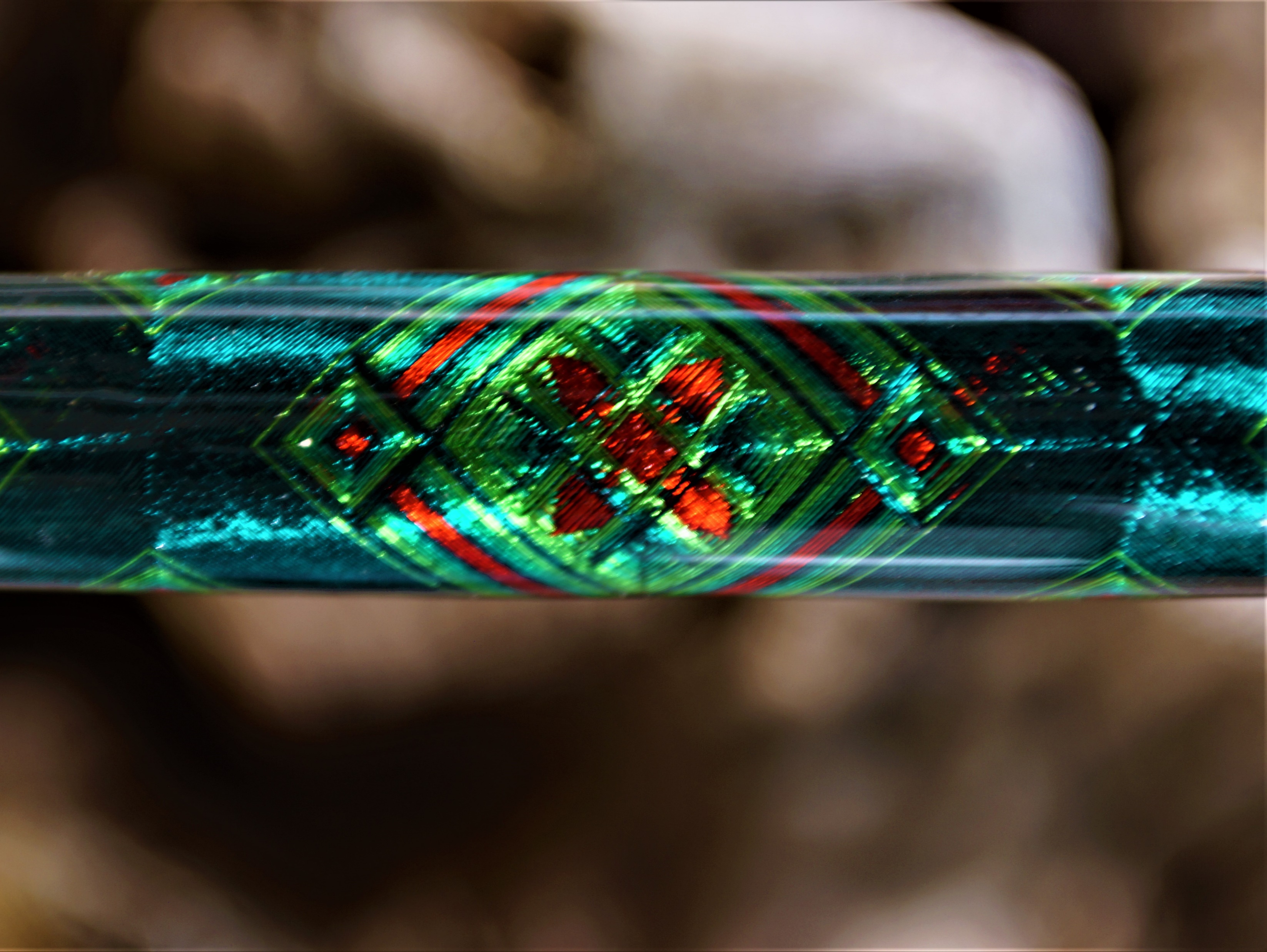 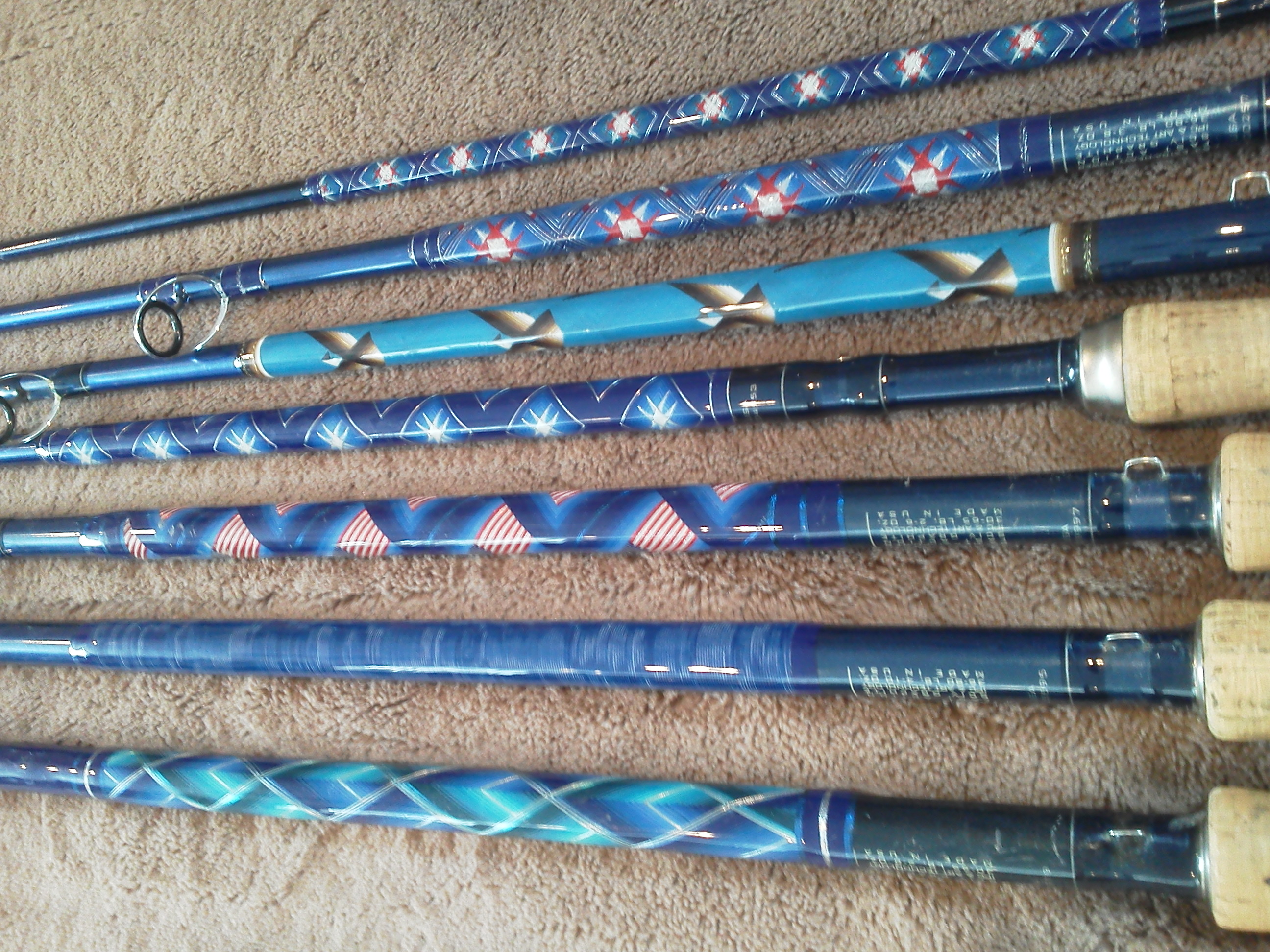 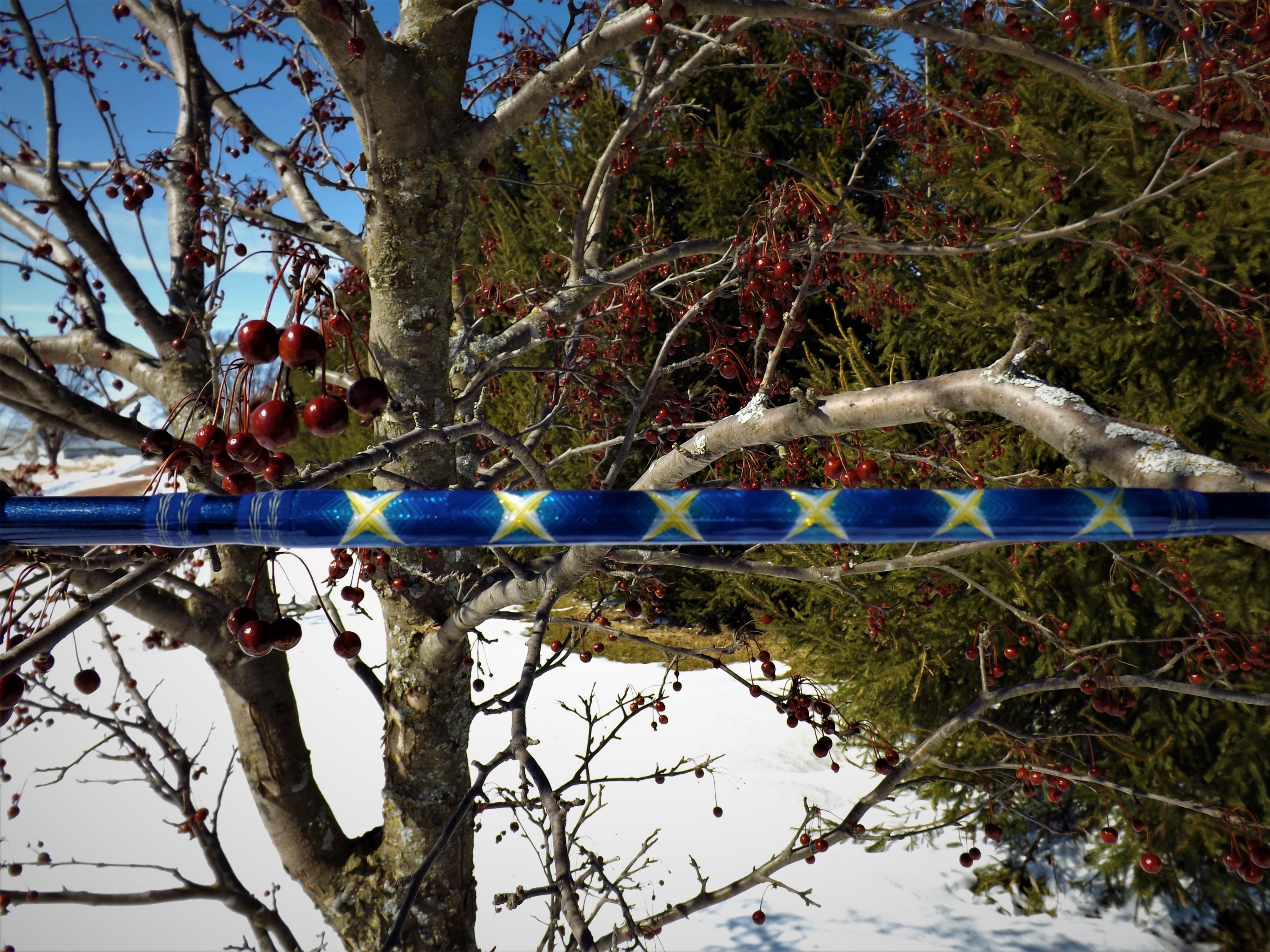 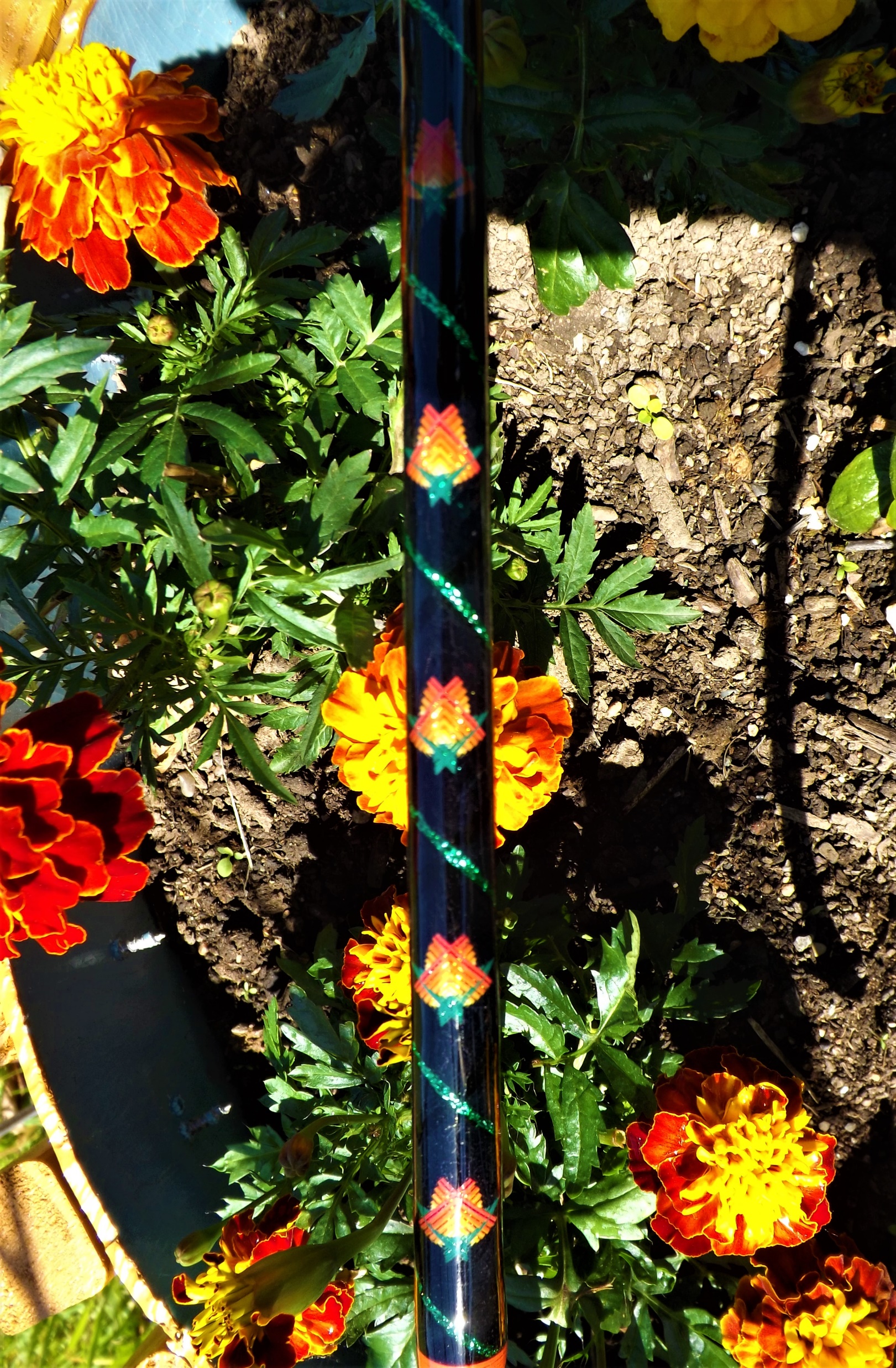 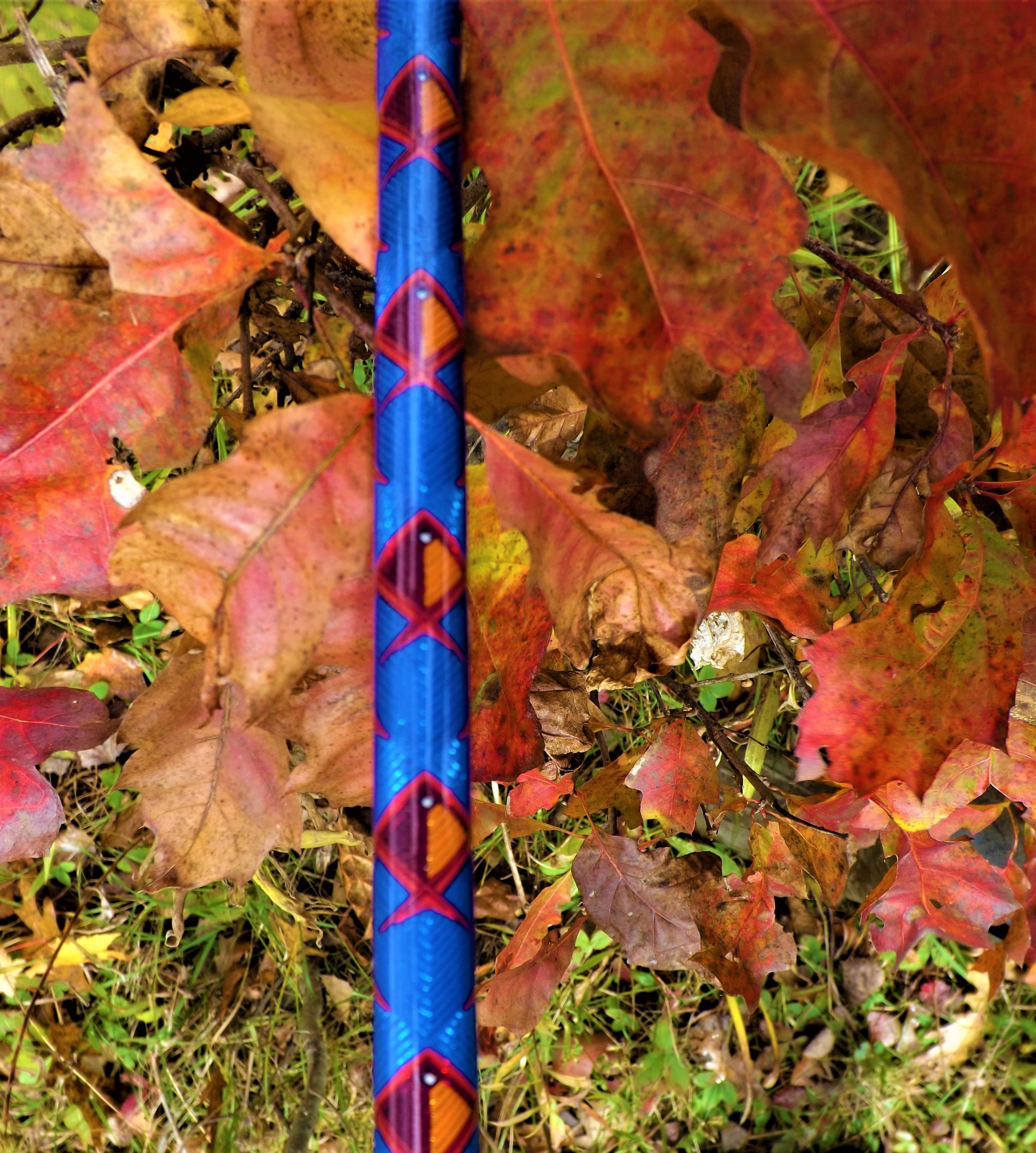 Join the Custom Rod Builders Guild
$35.00 Membership gets you a quarterly magazine packed with the How to’s of Rod Building. This membership allows you to attend regional events in Florida, Wisconsin, Iowa, and other states.  Apply at https://rodguild.com.
Where to get supplies, components, tools.
American Tackle 800-516-1750  www.americantackle.us
Anglers Resource 251-943-4491 www.anglersresource.net
Anglers Workshop 877-741-7720 www.anglersworkshop.com
Batson Enterprises 877-875-2381 www.batsonenterprises.com
Get Bit Outdoors 407-542-7840  www.getbitoutdoors.com
Mudhole               866-790-7637  www.mudhole.com
RODgeeks             800-826-7042  www.rodgeeks.com
St Croix                  800-826-7042  www.stcroixrods.com 
VooDoo Custom Rods 337-504-2669 www.voodoorods.com
Rod Building Questions
John Sturm

Call or text 715-218-4196
Email jsturm3415@gmail.com